الجمهورية الجزائرية الديمقراطية الشعبية 
وزارة التعليم العالي و البحث العلمي
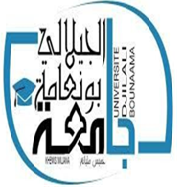 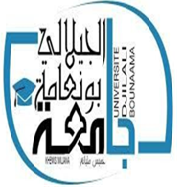 أساسيات حول الاستثمار
المقياس: تسيير المشروع
الفوج: 03
من إعداد الطالبة:
ناريمان زارات
أستاذة المقياس: سلماني هناء
السنة الجامعية
 2022/ 2023
خطة البحــــــــــث
مقدمة :

المبحث الأول :  أساسيات حول الاستثمار 
.        المطلب الأول : مفهوم وخصائص الاستثمار 
          المطلب الثاني : أهداف و مخاطر الاستثمار 
          المطلب الثالث : محددات الاستثمار 
          المطلب الرابع : أدوات الاستثمار 

خاتمة :
مــقدمـــة
أصبح موضوع الاستثمار من الموضوعات التي تحتل مكانة مهمة و أساسية في أولويات الدراسات الاقتصادية والمالية والمصرفية والادارية و غيرها من التخصصات ، ومما لا شك فيه ان الاستثمار هو محور الحياة الراهنة وهو الخروج من الازمة ، ولاسيما ان الكثير من رواد الاعمال و اصحاب النظرات الثاقبة لديهم المزيد من المقترحات و الافكار حو الاستثمار و المشاريع المميزة ، حيث يعتبر الاستثمار شئ أساسي من اقتصاد أي دولة بالعالم فهو سبب تقدم ورقي المجتمعات .
          الاشكالية 
ماهي محددات و ادوات الاستثمار المتاحة لاي مستثمر ؟وماهي المخاطر التي يمكن أن يواجهها المستثمر ؟
المطلب الأول: مفهوم وخصائص الاستثمار
-/1مفهوم الاستثمار
يعتبر الاستثمار مصطلحا اقتصاديا حديث النشأة، ويشير الى توظيف رؤوس الاموال لتنشيط مشروع  اقتصادي معين يرجع بالمنفعة المادية على اصحاب المشروب و يؤثر ايجابا على الاقتصاد الوطني .
كما يشير المصطلح الى أنه متغيره اقتصادي يسعى الى الاستغلال الامثل لرأس المال الذي امتلاكه جهة معينة تسعى من هذا الاستغلال الى تحقيق منفعة ذات عائد مادي تربح كبير بالاعتماد على اساليب و طرق اقتصادية حديقة غير مسبوقة .
وكتعريف آخر : ان الاستثمار هو الانتقام بالاصول المشتركة من قبل الشخص او الشركة للحصول على الربح لاحقا،اذ ان القيمة للاصول تزداد بمرر الوقت ، فعندما يشتري التجارية السبع الاستثمار ولا يتصرفون بها ويدخرونها و ينتظرون حتى تزداد قيمتها لكي تحقق الربح، ومن الدير بالذكر ان الايام و السوداني و الممتلكات العقلية تعد من أهم اصوات المالية و التي تدر المنفعة و الدخل المستقبلي للمستثمر  .
-/2خصائص الاستثمار
يعد الاستثمار من احد وسائل التنمية المالية في مختلف قطارات الاعمال 
لا يقتصر الاستثمار على فئة محدد من الأفراد و الشركات بل بشمل كافة الفئات
 يعتمد الاستثمار عادة على نوعين من للاصول ، وهوما للاصول الحقيقية كالمباني و المركبات و للاصول المالية كالمبالغ المالية و الاسهم
يصنف الاستثمار كنوع من أنواع الالتزامات التي تساهم في تطوير الموارد الحالي ،و الزيادة من حجمها مع مرور الوقت
المطلب الثاني : أهداف و مخاطر الاستثمار
-/1اهداف الاستثمار
يهدف الاستثمار الى تحقيق الارباح الراس مالية العوائد التي تحافظ على القوة الشرائية للمستثمر و بهذا يتم توفير الحماية للمال ضد انخفاض القوة الشرائية بسبب التضخم 
الحفاظ على الاستمرار  في تنمية الثروة المالية و تحقيق عوائد مالية مقبول مع زيادة قيمة راس المال 
الحصول على أعلى قيمة للدخل الحالي عن طريق التركيز على الاستثمارات التي تحقق عوائد مالية عالية دون الالتفات لاي اعتبارات كالمخاطر
حماية دخل المستثمرين من الضرائب و ذلك من خلال التشريعات المطبقة ولكن اذا تم اسنثمار المال  في مكان غير منسب سوف يتسبب هذا في التعرض بنسبة ضرائب كبيرة 
تأمين المستقبل خاصة بعد الوصول إلى سن التقاعد عن طريق شراء الاوراق المالية ذات العوائد المتوسط الدخل و قليلة المخاطرة
-/2مخاطر الاستثمار:
بصفة عامة فإن مخاطر الاستثمار بكل بساطة هي عدم التأكد من تحقق العائد المتوقع،وتختلف المخاطرة حسب إختلاف مجال الاستثمار
مخاطر نظامية :
وهي لا ترتبط بنوع معين من الاستثمارات بل تصيب جميع مجالات الاستثمار  » مخاطر متعلقة بالاسواق، عوامل سياسية«
مخاطر غير نظامية :
تشمل تغيرات في أسعار الفائدة ، تدهور العمليات الانتاجية .
وتضم : مخاطر العمل ، مخاطر السوق ، السعر ،المخاطر المالية ……الخ
المطلب الثالث :محددات الاستثمار
محددات الاستثمار
العائد
التكلفة
التوقعات
-/1العائدات /الإيرادات:
هو الإيرادات المتوقع الحصول عليها من الاستثمار في مشروع معين طيبة فترة حياة المشروع
يتم الاعتماد على التوقعات في تحقيق الإيرادات في المستقبل من خلال الوضع الحالي للمشروع
زيادة معدل النمو الإقتصادي في الدخل تؤدي الى زيادة الطلب على السلع و الخدمات ،مما يؤدي الى قيام المستثمرين بزيادة انتاجهم عن طريق اتخاذ قرارات استثمارية جديدة و زيادة راس المال المستثمر (علاقة تبادلية و متداخلة ).
-/2 التكلفة :
سلع الاستثمار تدوم لعدة سنوات مثل الالات و المباني لذلك يجب حساب تكاليفها وتنقسم الى قسمين :
التكاليف المتعلقة باقتراض 
راس المال
تمويل خارجي
تكلفة التمويل الذاتي
تمويل داخلي
القسم الثاني (التمويل الداخلي)
القسم الأول (التمويل الخارجي)
هو كل ما يملكه المستثمر من مدخرات يتم استخدامها في تمويل مشروعه الاستثماري بنفسه (تكلفة الفرصة البديلة )عبارة عن العائد او الربح الذي سيحصل عليه المستثمر فيما لو تم وضع تلك المدخرات في البنك ، واخذ فائدة عليها ، او استثمارها في شراء اسهم مقابل عائد معين
يكون مصدر التمويل عن طريق الاقتراض من البنك 
تكلفة الاقتراض تتمثل في سعر الفائدة المضافة
في التمويل الداخلي و اللخاارجي يترتب على المشروب تكلفة 
لكي يكون الاستثمار مربحا يجب ان يكون العائد المتوقع منه اكبر من تكلفة راس المال ،ليتخذ المستثمر قراراه بالاستثمار في المشروع
سعر الفائدة هو الثمن المدفوع، مقابل اقتراض المال لفترة زمنية محددة
عادة يتم اللجوء الى الاقتراض من البنوك في حالة وجود مشاريع قائمة بحاجة الى توسيع
-/3 التوقعات:
الاستثمار هو رهان على المستقبل، ويعتمد هذا الرهان على ان ايرادات الاستثمار سوف تزيد عن التكاليف
قطاعات الاعمال لو توقعات انتعاشا اقتصادية في المستقبل ستخطط الاستثمار و توسيع مشاريعها و العكس صحيح
قرار الاستثمار مرتبط بالتوقعات والتنبؤات المستقبلية،وهذه التوقعات محفوظة بالمخااطر
الاستقراار السياسي و الإقتصادي يؤثر على الاقبال على الاستثمار و العكس صحيح
المطلب الرابع: أدوات الاستثمار
ادوات الاستثمار
ادوات استثمار
ادوات مادية للاستثمار
السندات
الاسهم
الاستثمار في السلع
الاستثمار العقاري
مشروعات اقتصادية
ادوات مادية للاستثمار :
مشروعات اقتصادية:
وهي أكثر الاستثمارات المادية انتشارا في العالم وتتنوع ما بين نشاطات تجارية ونشاطات خدمية ونشاطات زراعية وصناعية وما إلى ذلك ، وتهدف النشاطات الخدمية إلى إنتاج السلع والخدمات التي تلبي حاجات المستخدمين .
الاستثمار العقاري:
وتعتمد الاستثمارات العقارية على الطريقتين التاليتين :
_ الاستثمارات المباشرة : يقوم المستثمر بشراء عقار مثل أرض أو مبنى فعلي .
_ استثمارات غير مباشرة :تتمثل في شراء المستثمر أي سهم أو سند عقاري عن طريق الاشتراك في احد المصارف و البنوك العقارية أو المحافظ الاستثمارية . .
الاستثمار في السلع:
عن طريق الاستثمار في المنتجات ذات الخصائص الاستثمارية والتي لها أسواق خاصة بها تتشابه مع أسواق الأوراق المالية ، مثال : الذهب والبن .
ادوات استثمار مالية
الاسهم:
الأسهم هي عبارة عن وثائق مالية يتم تسليمها للمساهمين في رأس مال المؤسسة . ويوجد نوعين للأسهم :
_ اسهم عادية : وهي أسهم تكون على شكل مستندات ملكية لها قيمة سوقية ودفترية وايضا اسمية ، قيمة الأسهم الاسمية هي القيمة المكتوبة على سند السهم . أما القيمة الدفترية فتسمى بقيمة حقوق ملكية السهم ولكنها لا تحتوي على الأسهم الممتازة بل تحتوي على الأرباح والاحتياطات فقط .
وبالنسبة للقيمة السوقية فهي سعر بيع السهم في سوق رأس المال. والأسهم الممتازة فتكون على هيئة أسهم يمنح لأصحابها حقوق خاصة كأولوية في الأرباح وقيمة ارباح اضافية عند تصفية المؤسسة، وهذه الأسهم لها ثلاث قيم كما يحدث في السهم العادية والثلاث قيم هي   القيم الاسمية والقيم السوقية والقيم الدفترية .
السندات :
وهي وثائق إثبات ملكية الأشياء أو حقوق في استخدام خدمات معينة وتعتبر ديون على بعض الأشخاص الطبيعيين، و السندات لها عدة أنواع مختلفة مثل :
_ السندات التي تصدر عن الحكومة ويطلق عليها السندات الحكومية وهي عبارة عن صكوك طويلة وقصيرة المدى تقوم الدولة بإصدارها للتخلص من العجز الاقتصادي والحصول على الموارد .
_ السندات التي تصدر عن الشركات والمؤسسات : وهي عبارة عن عقود بين المؤسسة وهنا تسمى المقترض والمستثمرين ويطلق عليهم المقرضين وطبقا لها يعطى المستثمر المؤسسة مبلغ من المال مع التعهد من المؤسسة برد المبلغ بعد فترة معينة وإضافة عليه الفوائد.
خــــــــاتــــــمـــــة
من خلال بحثنا هذا توصلنا الى أن لكل أداة استثمارية مجموعة من المزايا، حيث أن اكثر الادوات انتشارا و استخداما هي الاوراق المالية ،ثم المشروعات الاقتصادية والسلع ،مع الاشارة الى أن ادوات الاستثمار ،الحقيقي يجب ان تحظى باهتمام اكبر من جانب الدول الملكية من خلال زيادة الحوافز لجلب هذه الاستثمارات الى بلدانها .